DEV-B318
Creating Async Libraries That Are Modular, Reusable and Fast, in Microsoft Visual C# and Visual Basic
Alex Turner
Senior Program Manager
Managed Languages
The What & Why of Async Libraries
What does asynchrony really mean?
Synchronous
Perform something here and now.
I’ll regain control to execute something else when it’s done.
Asynchronous
Initiate something here and now.
I’ll regain control to execute something else “immediately”.
How an operation is invoked
implies nothing about the 
implementation of the workload itself.
Sync vs Async
“Pause for 10 seconds, then output 'Hello' to the console.”
Synchronous
Asynchronous
public static void PausePrintAsync() {    ThreadPool.QueueUserWorkItem(_ =>         PausePrint());}
public static Task PausePrintAsync() {    return Task.Run(() =>         PausePrint());}
public static void PausePrint() {    var end = DateTime.Now +         TimeSpan.FromSeconds(10);    while(DateTime.Now < end);    Console.WriteLine("Hello");}
“async over sync”
“syncover async”
public static Task PausePrintAsync() {    var tcs = new TaskCompletionSource<bool>();    new Timer(_ => {        Console.WriteLine("Hello");        tcs.SetResult(true);    }).Change(10000, Timeout.Infinite);    return tcs.Task;}
public static void PausePrint() {    Task t = PausePrintAsync();    t.Wait();}
public static async Task PausePrintAsync() {    await Task.Delay(10000);    Console.WriteLine("Hello");}
Both “async over sync” and “sync over async” can be problematic
if you don’t completely understand the implementation.
Why go async?
Offloading
Avoid tying up the current thread (some threads matter more than others)
Do work on a specific thread (some threads are more capable than others)

Concurrency
Start multiple operations so that they may process concurrently

Scalability
Don’t waste resources (i.e. threads) you don’t need to use
“async over sync” often valuable
Task.Run
“async over sync” often valuable
Parallel.*
“async over sync” not useful, potentially damaging
Async I/O
async/await are not about “going async.”  They’re about “composing async.”
Library Thinking
Be a responsible library developer
Library methods shouldn’t lie.
Be honest.  Define “FooAsync” if, and only if, you’re not thread-bound (with a few notable exceptions).
Be honest.  Define “Foo” if, and only if, you have a faster sync implementation that won’t deadlock.
Suffix should help caller to understand implementation.
Async methods: Your caller’s assumptions
“This method’s name ends with ‘Async’, so…”

“…calling it won’t spawn new threads in my server app”

“…I can parallelize by simply calling it multiple times”


Is this true for your async methods?
Async over Sync?Wrapping with Task.Run
Wrapping synchronous operations with Task.Run inside a library can prevent an app from managing its threads effectively
Async over sync  Let your callers call Task.Run
The thread pool is an app-global resource
The number of threads available to service work items varies greatly over the life of an app
The thread pool adds and removes threads using a hill climbing algorithm that adjusts slowly

In a server app, spinning up threads hurts scalability
A high-traffic server app may choose to optimize for scalability over latency
An API that launches new threads unexpectedly can cause hard-to-diagnose scalability bottlenecks

The app is in the best position to manage its threads
Provide synchronous methods that block the current thread
Provide asynchronous methods when you can do so without spawning new threads
Let the app that called you use its domain knowledge to manage its threading strategy!
Exceptions where async over sync is OK
Windows Runtime library (.WinMD) methods
Methods you expose in a .WinMD file are consumable by JavaScript apps
JavaScript does not have built-in threading support
The Windows Runtime standard is for any method that could take 50ms or more to be async
Exceptions where async over sync is OK
In a class hierarchy, when some types can do better

For example, Stream.ReadAsync
ReadAsync abstracts over any kind of stream, including those that don’t support async read operations
The base implementation has no choice but to use Task.Run here
However, FileStream.ReadAsync and NetworkStream.ReadAsync override this to do true async IO

Even MemoryStream can implement ReadAsync well
Copying memory is relatively quick, so it just calls MemoryStream.Read synchronously
Optimal performance there relies task caching tricks which we’ll see later on…
Sync methods: Your caller’s assumptions
“There’s a synchronous version of this method…”

“…I guess it must be faster than the async version”

“…I can call it from the UI thread if the latency’s fine”


Should you just define Foo() as FooAsync().Wait?
Sync over Async?Waiting on the async call
Exposing a synchronous method that calls .Wait or .Result on your asynchronous method is inviting deadlocks when apps call you on the UI thread
Sync over async  Let your callers wait
Don’t just expose synchronous methods for symmetry
If there’s a sync version, users will assume that it’s faster in some way and will call it
If the user has domain knowledge that latency won’t matter here, they may call it from the UI thread
Users expect your API methods to operate without deadlocks, no matter what thread they’re on

Sync over async using .Wait or .Result can deadlock
Library methods should never assume that they can wait on Tasks on the caller’s thread
Even in the thread pool, blocking a thread while you wait consumes more threads than necessary
We’ll explore this deadlock in more detail shortly…
Be a responsible library developer
Library methods shouldn’t lie.
Be honest.  Define “FooAsync” if, and only if, you’re not thread-bound (with a few notable exceptions).
Be honest.  Define “Foo” if, and only if, you have a faster sync implementation that won’t deadlock.
Suffix should help caller to understand implementation.
Be a responsible library developer
Library methods shouldn’t lie.
Be honest.  Define “FooAsync” if, and only if, you’re not thread-bound (with a few notable exceptions).
Be honest.  Define “Foo” if, and only if, you have a faster sync implementation that won’t deadlock.
Suffix should help caller to understand implementation.

Library methods might be called from various environments.
Context becomes critical.  Be agnostic whenever possible.ConfigureAwait(continueOnCapturedContext:false) is your best friend.
Avoid modifying ExecutionContext if you can track ambient state some other way.
SynchronizationContext
Represents a target for work

WindowsFormsSynchronizationContext
	Post: Control.BeginInvoke

DispatcherSynchronizationContext
	Post: Dispatcher.BeginInvoke

AspNetSynchronizationContext
	Post: Ensures one-at-a-time

… // ~10 in .NET Framework, plus 3rd party implementations
SynchronizationContext, cont.
“await task;” continues on:
Current SynchronizationContext
If null, current TaskScheduler

For application-level code:
This behavior is almost always what you want.

For library-level code:
This behavior is almost never what you want!
SynchronizationContext, cont.
Task.ConfigureAwait(bool continueOnCapturedContext)
true (default)
	Post continuation back to the current context/scheduler
false
	If possible, continue executing where awaited task completes

Implications
Performance (avoids unnecessary thread marshaling)
Deadlock (code shouldn’t block UI thread, but avoids deadlocks if it does)
Use ConfigureAwait(false)
Use ConfigureAwait(false)
User’s app
Your library
async Task DoWorkAsync()
{
    await Task.Run(…).ConfigureAwait(false);
    Console.WriteLine("Done task");
}
async void button1_Click(…)
{
    await DoWorkAsync();
}
async void button1_Click(…)
{
    DoWorkAsync().Wait();
}
async Task DoWorkAsync()
{
    await Task.Run(…);
    Console.WriteLine("Done task");
}
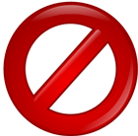 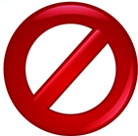 Use ConfigureAwait(false)
2. Task.Run schedules work to run on thread pool
3. Await captures SynchronizationContext and hooks up a continuation to run when task completes
1. DoWorkAsync invoked on UI thread
4. UI blocks waiting for DoWorkAsync-returned Task to complete
6. UI thread still blocked waiting for async operation to complete.
Deadlock!
5. Task.Run task completes on pool & invokes continuation which Posts back to UI thread
.ConfigureAwait(false) avoids deadlock.
Use ConfigureAwait(false)
Library implementers should use ConfigureAwait(false) to improve performance and to help avoid deadlocks.
ExecutionContext
Container for many contexts
SecurityContext, LogicalCallContext, HostExecutionContext, …

Flows across async points
new Thread(…);
ThreadPool.QueueUserWorkItem(…);
Task.Run(…);
BeginXx(…, AsyncCallback callback, object state);
“await task;”
…

Internally optimized for “default” context
For best performance, your library should avoid disturbing that
e.g. CallContext.LogicalSetData via CorrelationManager.ActivityId
Avoiding ExecutionContext Modifications
Designing an async library around modifying ExecutionContext defeats built-in optimizations.
Be a responsible library developer
Library methods shouldn’t lie.
Be honest.  Define “FooAsync” if, and only if, you’re not thread-bound (with a few notable exceptions).
Be honest.  Define “Foo” if, and only if, you have a faster sync implementation that won’t deadlock.
Suffix should help caller to understand implementation.

Library methods might be called from various environments.
Context becomes critical.  Be agnostic whenever possible.ConfigureAwait(continueOnCapturedContext:false) is your best friend.
Avoid modifying ExecutionContext if you can track ambient state some other way.
Be a responsible library developer
Library methods shouldn’t lie.
Be honest.  Define “FooAsync” if, and only if, you’re not thread-bound (with a few notable exceptions).
Be honest.  Define “Foo” if, and only if, you have a faster sync implementation that won’t deadlock.
Suffix should help caller to understand implementation.

Library methods might be called from various environments.
Context becomes critical.  Be agnostic whenever possible.ConfigureAwait(continueOnCapturedContext:false) is your best friend.
Avoid modifying ExecutionContext if you can track ambient state some other way.

Library methods might be used from perf-sensitive code.
Performance can become critical if you’re called in a loop.
Design for chunky instead of chatty.
Optimize the synchronously completing cases and cache tasks where possible.
Mental model
We all “know” sync methods are “cheap”
Years of optimizations around sync methods
Enables refactoring at will
public static void SimpleBody() {
  Console.WriteLine("Hello, Async World!");
}
.method public hidebysig static void SimpleBody() cil managed
{
    .maxstack 8
    L_0000: ldstr "Hello, Async World!"
    L_0005: call void [mscorlib]System.Console::WriteLine(string)
    L_000a: ret 
}
Mental model, cont.
.method public hidebysig instance void MoveNext() cil managed
{
  // Code size       66 (0x42)
  .maxstack  2
  .locals init ([0] bool '<>t__doFinallyBodies', [1] class [mscorlib]System.Exception '<>t__ex')
  .try
  {
    IL_0000:  ldc.i4.1
    IL_0001:  stloc.0
    IL_0002:  ldarg.0
    IL_0003:  ldfld      int32 Program/'<SimpleBody>d__0'::'<>1__state'
    IL_0008:  ldc.i4.m1
    IL_0009:  bne.un.s   IL_000d
    IL_000b:  leave.s    IL_0041
    IL_000d:  ldstr      "Hello, Async World!"
    IL_0012:  call       void [mscorlib]System.Console::WriteLine(string)
    IL_0017:  leave.s    IL_002f
  }
  catch [mscorlib]System.Exception 
  {
    IL_0019:  stloc.1
    IL_001a:  ldarg.0
    IL_001b:  ldc.i4.m1
    IL_001c:  stfld      int32 Program/'<SimpleBody>d__0'::'<>1__state'
    IL_0021:  ldarg.0
    IL_0022:  ldflda     valuetype [mscorlib]System.Runtime.CompilerServices.AsyncTaskMethodBuilder 
                             Program/'<SimpleBody>d__0'::'<>t__builder'
    IL_0027:  ldloc.1
    IL_0028:  call       instance void [mscorlib]System.Runtime.CompilerServices.AsyncTaskMethodBuilder::SetException(
                             class [mscorlib]System.Exception)
    IL_002d:  leave.s    IL_0041
  }
  IL_002f:  ldarg.0
  IL_0030:  ldc.i4.m1
  IL_0031:  stfld      int32 Program/'<SimpleBody>d__0'::'<>1__state'
  IL_0036:  ldarg.0
  IL_0037:  ldflda     valuetype [mscorlib]System.Runtime.CompilerServices.AsyncTaskMethodBuilder 
                           Program/'<SimpleBody>d__0'::'<>t__builder'
  IL_003c:  call       instance void [mscorlib]System.Runtime.CompilerServices.AsyncTaskMethodBuilder::SetResult()
  IL_0041:  ret
}
Not so for asynchronous methods
public static async Task SimpleBody() {
  Console.WriteLine("Hello, Async World!");
}
.method public hidebysig static class [mscorlib]System.Threading.Tasks.Task SimpleBody() cil managed
{
  .custom instance void [mscorlib]System.Diagnostics.DebuggerStepThroughAttribute::.ctor() = ( 01 00 00 00 ) 
  // Code size       32 (0x20)
  .maxstack  2
  .locals init ([0] valuetype Program/'<SimpleBody>d__0' V_0)
  IL_0000:  ldloca.s   V_0
  IL_0002:  call       valuetype [mscorlib]System.Runtime.CompilerServices.AsyncTaskMethodBuilder 
                       [mscorlib]System.Runtime.CompilerServices.AsyncTaskMethodBuilder::Create()
  IL_0007:  stfld      valuetype [mscorlib]System.Runtime.CompilerServices.AsyncTaskMethodBuilder Program/'<SimpleBody>d__0'::'<>t__builder'
  IL_000c:  ldloca.s   V_0
  IL_000e:  call       instance void Program/'<SimpleBody>d__0'::MoveNext()
  IL_0013:  ldloca.s   V_0
  IL_0015:  ldflda     valuetype [mscorlib]System.Runtime.CompilerServices.AsyncTaskMethodBuilder Program/'<SimpleBody>d__0'::'<>t__builder'
  IL_001a:  call       instance class [mscorlib]System.Threading.Tasks.Task [mscorlib]System.Runtime.CompilerServices.AsyncTaskMethodBuilder::get_Task()
  IL_001f:  ret
}
Sync vs Async Method Invocation Overhead
Async methods
have a try/catch
have multiple calls into Framework helpers
access fields instead of locals, etc.
Your library should encourage chunky rather than chatty interaction, to minimize this overhead.
Mental model, cont.
More overhead than sync methods
New mental model needed
Think before going fine-grained

However…
Similar (or less) overhead compared to manual solution today
Typically the overhead is negligible
For very chatty libraries, it may not be
Brief foray: Garbage Collection
.NET is managed, and management isn’t free
Allocating objects has cost
Act of allocating is very, very cheap
GC is when you pay

GC scans portion of active objects when space is needed
More objects => more, longer GCs
Bigger objects => more GCs
Allocations have a global effect

Goals:
Avoid unnecessary allocations
Avoid bloating objects
Allocations and async methods
A trove of potential allocations
Heap-allocated state machine






Completion delegate


Task handle
[CompilerGenerated]
private class <SimpleBody>d__0
{
    private int <>1__state;
    public AsyncTaskMethodBuilder <>t__builder;
    public Action <>t__MoveNextDelegate;
    public void MoveNext();
}
<>t__awaiter1.OnCompleted(<>t__MoveNextDelegate);
public static Task SimpleBodyAsync() {
    ...
    d__.<>t__builder = AsyncTaskMethodBuilder.Create();    ...
    return d__.<>t__builder.Task;
}
Allocations and async methods, cont.
But… async methods start running synchronously
And there’s an “await” fast path…








So “async” methods may complete synchronously
… enabling compiler & Framework optimizations:
Delay box the value-type state machine to heap
Delay allocate the completion delegate
Use cached tasks, if possible
var $awaiter = FooAsync().GetAwaiter();
if (!$awaiter.IsCompleted) {
    SAVE_STATE;
    $awaiter.OnCompleted(CompletionDelegate);
    return;
    Label:
    RESTORE_STATE;
}
TResult result = $awaiter.GetResult();
TResult result = await FooAsync();
Allocations and async methods, cont.
Many async methods will complete synchronously
That’s the case you care most about as the author of an async API method that will be called in a loop

Allocations may still occur for Tasks
Framework caches some common tasks, e.g.





You can cache additional cases…
public async Task<object> FooAsync()
{ 
    ... // doesn’t yield
    return null;
}
public async Task FooAsync()
{ 
    ... // doesn’t yield
    return;
}
public async Task<bool> FooAsync()
{ 
    ... // doesn’t yield
    return true;
}
Task caching
Example: MemoryStream.ReadAsync
Basic implementation:




Framework unlikely to cache all necessary Task<int> objects 

Now consider common usage:





count (buffer.Length) is always the same!
public override async Task<int> ReadAsync(
    byte [] buffer, int offset, int count, CancellationToken cancellationToken)
{
    cancellationToken.ThrowIfCancellationRequested();
    return Read(buffer, offset, count);
}
public static async Task CopyStreamAsync(Stream input, Stream output)
{
    var buffer = new byte[0x1000];
    int numRead;
    while((numRead = await input.ReadAsync(buffer, 0, buffer.Length)) > 0)
    {
        await output.WriteAsync(buffer, 0, numRead);
    }}
Task caching, cont.
Example: MemoryStream.ReadAsync, cont.
Caching the last successful task
private Task<int> m_lastTask;

public override Task<int> ReadAsync(
  byte [] buffer, int offset, int count,
  CancellationToken cancellationToken) 
{
  if (cancellationToken.IsCancellationRequested) 
  {
      var tcs = new TaskCompletionSource<int>();
      tcs.SetCanceled();
      return tcs.Task;
  }

  try 
  {
      int numRead = this.Read(buffer, offset, count);
      return m_lastTask != null && numRead == m_lastTask.Result ?
          m_lastTask : (m_lastTask = Task.FromResult(numRead));
  }
  catch(Exception e) 
  {
      var tcs = new TaskCompletionSource<int>();
      tcs.SetException(e);
      return tcs.Task;
  }
}
MemoryStream Task Caching
Using domain knowledge to manually cache the tasks your API returns leads to improved performance

In the .NET Framework, this dramatically improved the perf of BufferedStream and MemoryStream
Caching the right types
Example: Web Content Cache
Return contents of page at URL








String data cached, but new Task<string> each time
private static ConcurrentDictionary<string,string> s_urlToContents;

public static async Task<string> GetContentsAsync(string url)
{
  string contents;
  if (!s_urlToContents.TryGetValue(url, out contents))
  {
      var response = await new HttpClient().GetAsync(url);
      contents = response.EnsureSuccessStatusCode().Content.ReadAsString(); 
      s_urlToContents.TryAdd(url, contents);
  }
  return contents;
}
Caching the right types
Example: Web Content Cache
Cache the Task<string> instead of the string
private static ConcurrentDictionary<string,Task<string>> s_urlToContents;

public static Task<string> GetContentsAsync(string url) 
{
  Task<string> contents;
  if (!s_urlToContents.TryGetValue(url, out contents)) 
  {
      contents = GetContentsAsync(url);
      contents.ContinueWith(t => s_urlToContents.TryAdd(url, t); },
         CancellationToken.None, 
         TaskContinuationOptions.OnlyOnRanToCompletion | TaskContinuatOptions.ExecuteSynchronously,
         TaskScheduler.Default);
  }
  return contents;
}

private static async Task<string> GetContentsAsync(string url) {
  var response = await new HttpClient().GetAsync(url);
  return response.EnsureSuccessStatusCode().Content.ReadAsString(); 
}
Value Caching vs Task Caching
Libraries can directly cache return values of type Task<TResult> rather than TResult to avoid unnecessary Task allocations
Be a responsible library developer
Library methods shouldn’t lie.
Be honest.  Define “FooAsync” if, and only if, you’re not thread-bound (with a few notable exceptions).
Be honest.  Define “Foo” if, and only if, you have a faster sync implementation that won’t deadlock.
Suffix should help caller to understand implementation.

Library methods might be called from various environments.
Context becomes critical.  Be agnostic whenever possible.ConfigureAwait(continueOnCapturedContext:false) is your best friend.
Avoid modifying ExecutionContext if you can track ambient state some other way.

Library methods might be used from perf-sensitive code.
Performance can become critical if you’re called in a loop.
Design for chunky instead of chatty.
Optimize the synchronously completing cases and cache tasks where possible.
Be a responsible library developer
Library methods shouldn’t lie.
Be honest.  Define “FooAsync” if, and only if, you’re not thread-bound (with a few notable exceptions).
Be honest.  Define “Foo” if, and only if, you have a faster sync implementation that won’t deadlock.
Suffix should help caller to understand implementation.

Library methods might be called from various environments.
Context becomes critical.  Be agnostic whenever possible.ConfigureAwait(continueOnCapturedContext:false) is your best friend.
Avoid modifying ExecutionContext if you can track ambient state some other way.

Library methods might be used from perf-sensitive code.
Performance can become critical if you’re called in a loop.
Design for chunky instead of chatty.
Optimize the synchronously completing cases and cache tasks where possible.
Async talks at Tech-Ed
Mon 1:15pm: Easy Async for Windows Store Apps in Microsoft Visual C# and Microsoft Visual BasicDEV-B317
Tue 10:15am: Three Essential Tips for Using Async in Microsoft Visual C# and Visual BasicDEV-B319

Wed 8:30am: Creating Async Libraries That Are Modular, Reusable and Fast, in Microsoft Visual C# and Visual BasicDEV-B318 – You are here
Plan details and subscriber benefits
Free Plan for up to 5 users
Included for certain paid MSDN subscribers:
Version control (TFVC or Git)
Comment on changesets & commits
Work item tracking and tagging
Team rooms
Agile planning tools
Feedback Management
Agile Portfolio Management*
Build*
Web-based test case management*
Load testing*
New!
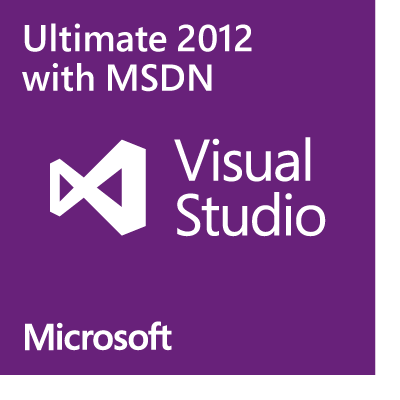 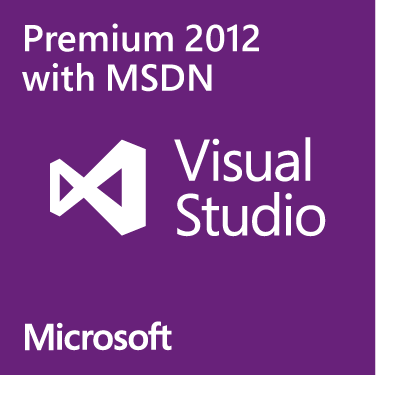 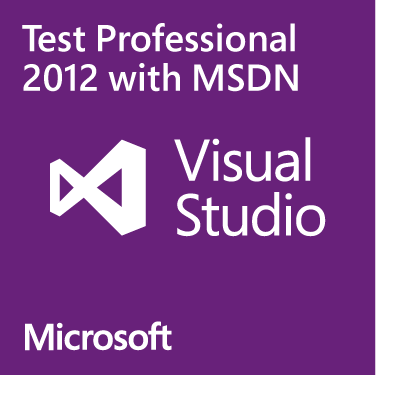 New!
New!
New!
Additional information at http://tfs.visualstudio.com
* Capability in preview – limits may apply.  Authoring load tests requires Visual Studio Ultimate 2013 Preview.
MSDN Subscribers – Accelerate Your Development & Test using Cloud VMsWe’ve enhanced the Windows Azure MSDN benefit and added cloud use rights for select MSDN software. You’ve already got it, now use it!
Activate and try out your Windows Azure MSDN benefit today & you could win an Aston Martin V8 Vantage!
Learn more and activate today at http://aka.ms/AzureContest
Resources
Learning
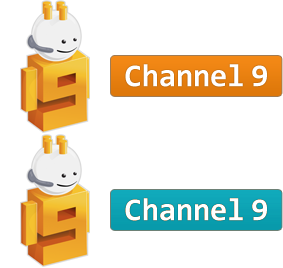 Sessions on Demand
Microsoft Certification & Training Resources
http://channel9.msdn.com/Events/TechEd
www.microsoft.com/learning
msdn
TechNet
Resources for IT Professionals
Resources for Developers
http://microsoft.com/technet
http://microsoft.com/msdn
Complete an evaluation on CommNet and enter to win!
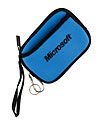 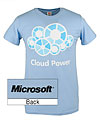 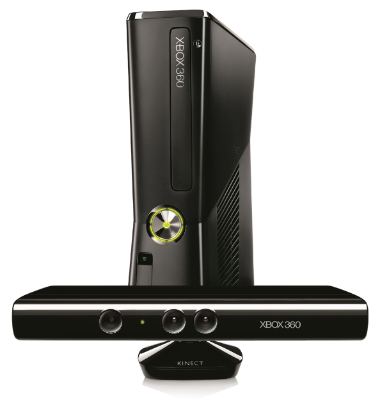 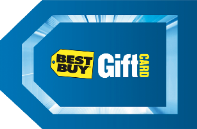 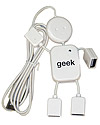 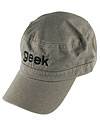 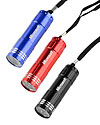 Required Slide 
*delete this box when your slide is finalized

Your MS Tag will be inserted here during the final scrub.
Evaluate this session
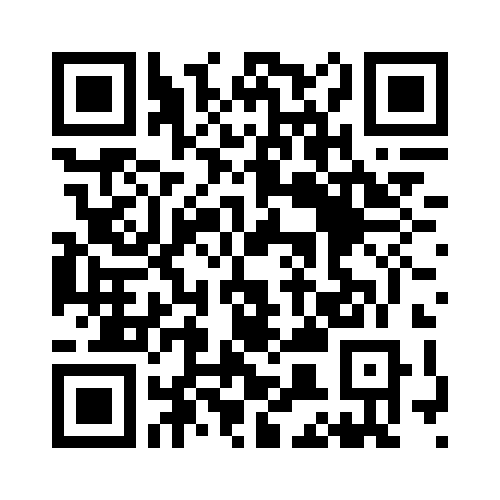 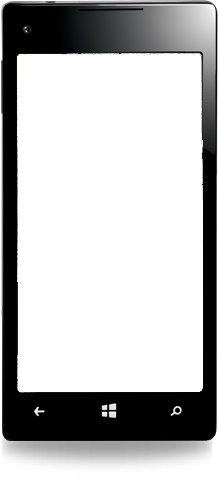 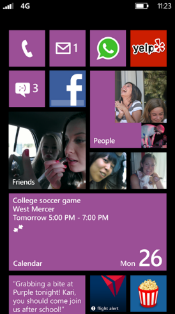 Scan this QR code to evaluate this session and be automatically entered in a drawing to win a prize
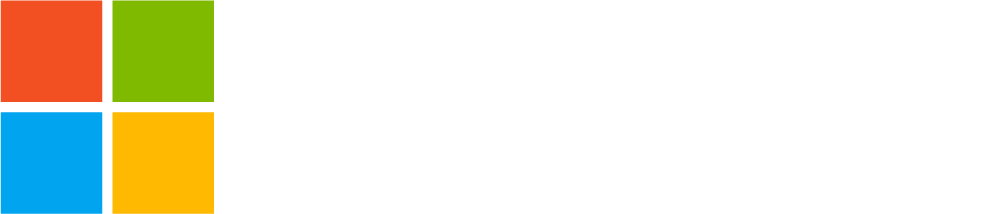 © 2013 Microsoft Corporation. All rights reserved. Microsoft, Windows and other product names are or may be registered trademarks and/or trademarks in the U.S. and/or other countries.
The information herein is for informational purposes only and represents the current view of Microsoft Corporation as of the date of this presentation.  Because Microsoft must respond to changing market conditions, it should not be interpreted to be a commitment on the part of Microsoft, and Microsoft cannot guarantee the accuracy of any information provided after the date of this presentation.  MICROSOFT MAKES NO WARRANTIES, EXPRESS, IMPLIED OR STATUTORY, AS TO THE INFORMATION IN THIS PRESENTATION.